Building Interferometer Exhibits
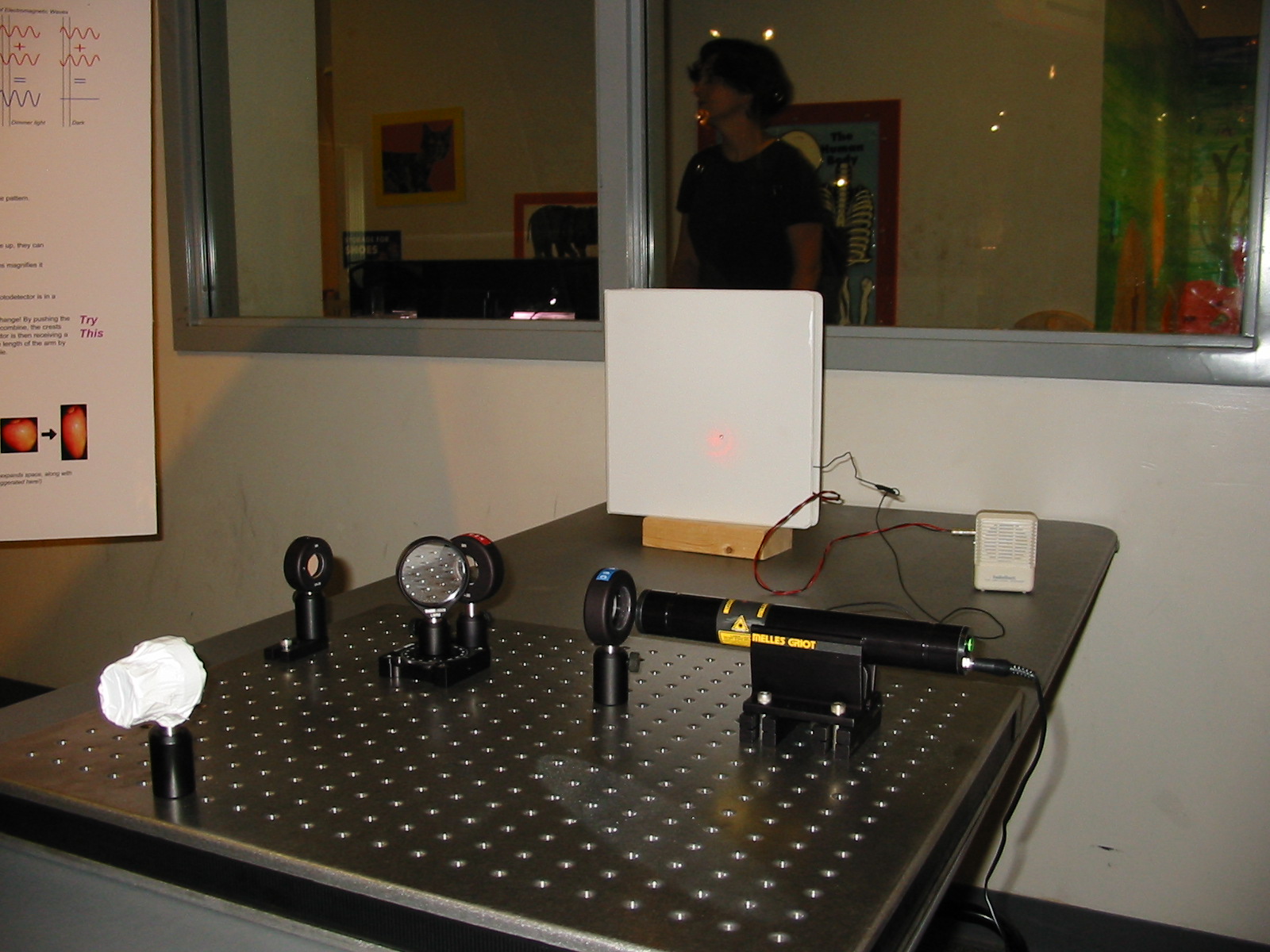 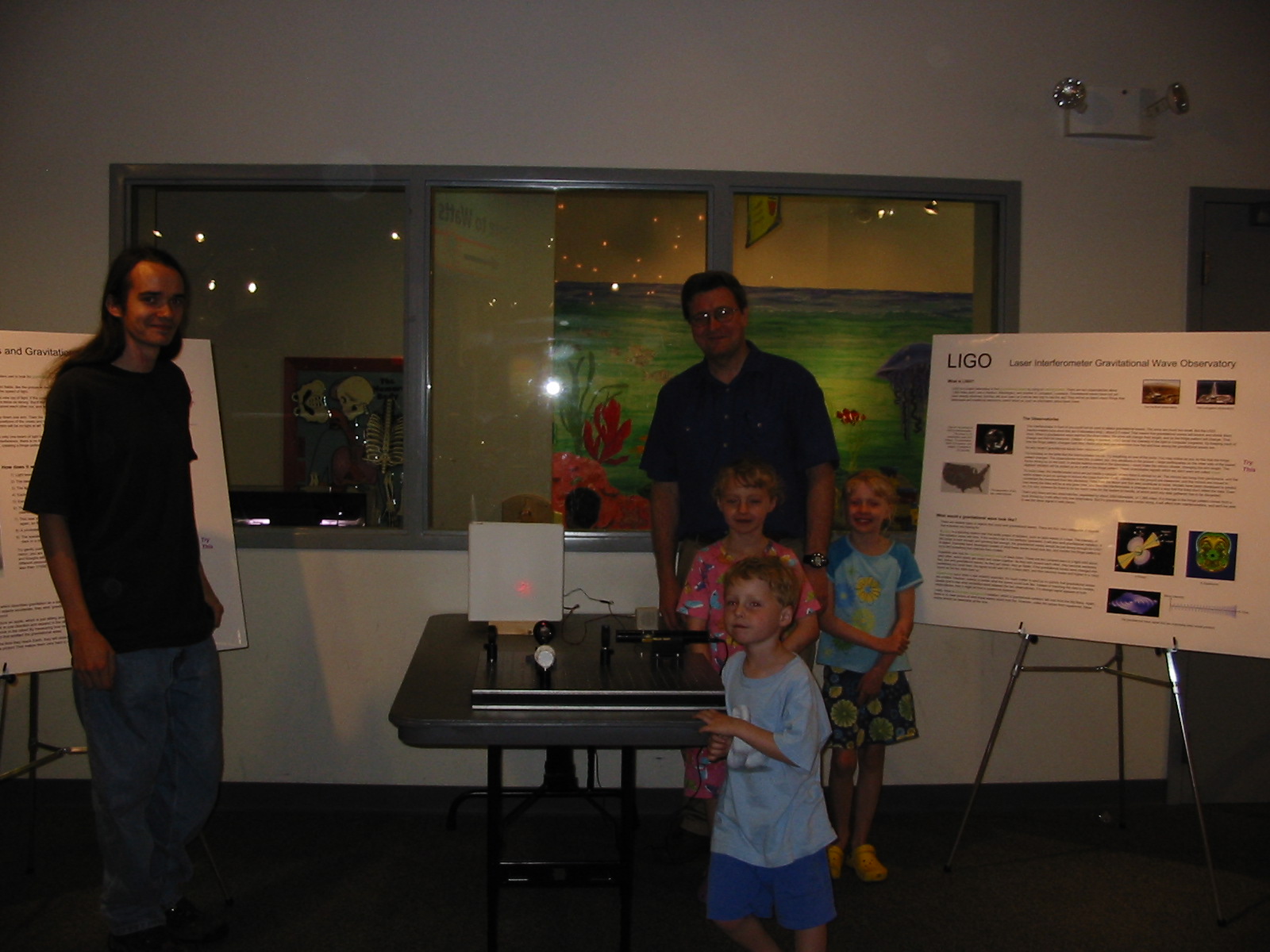 Keith Riles
University of Michigan
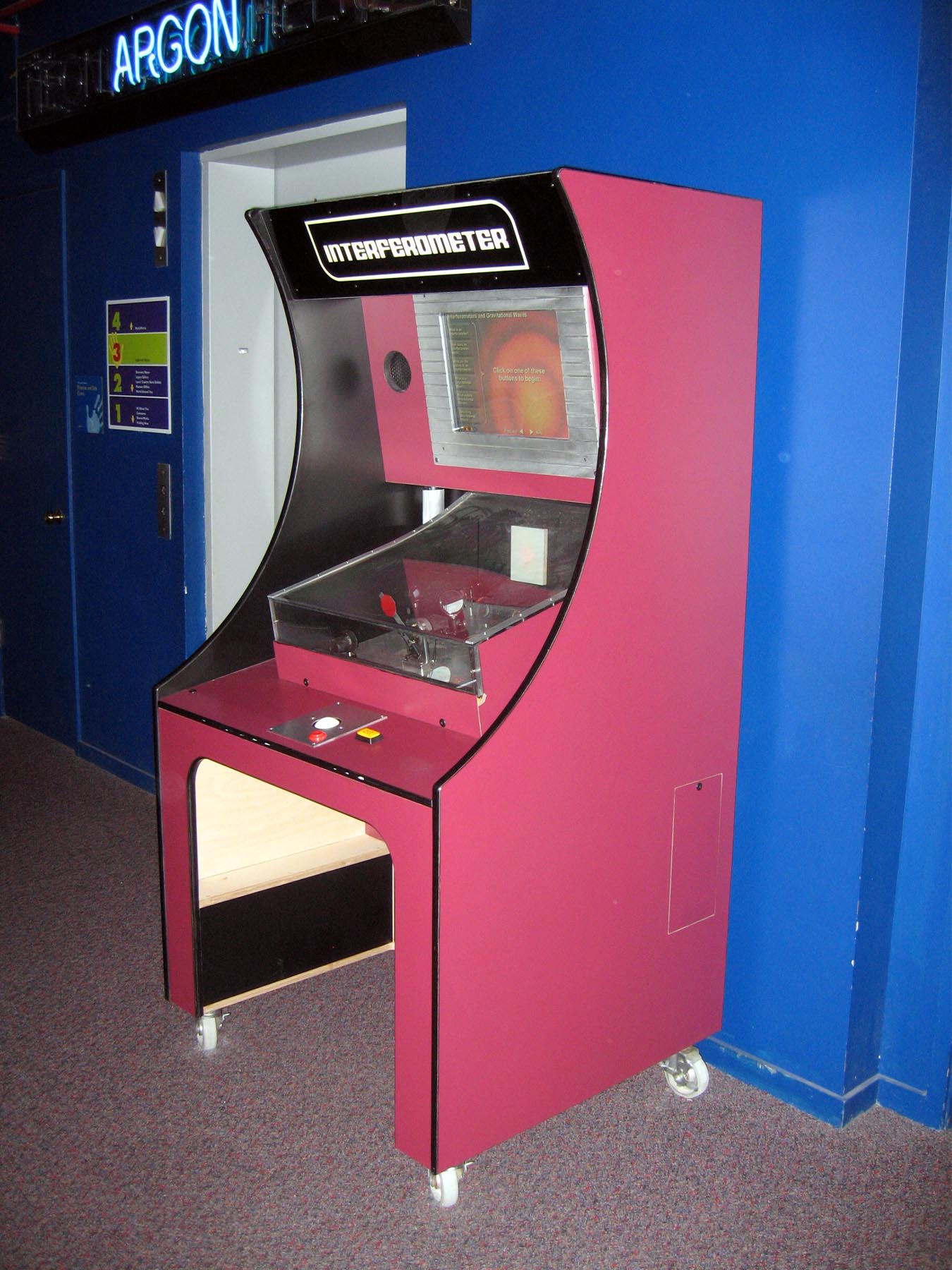 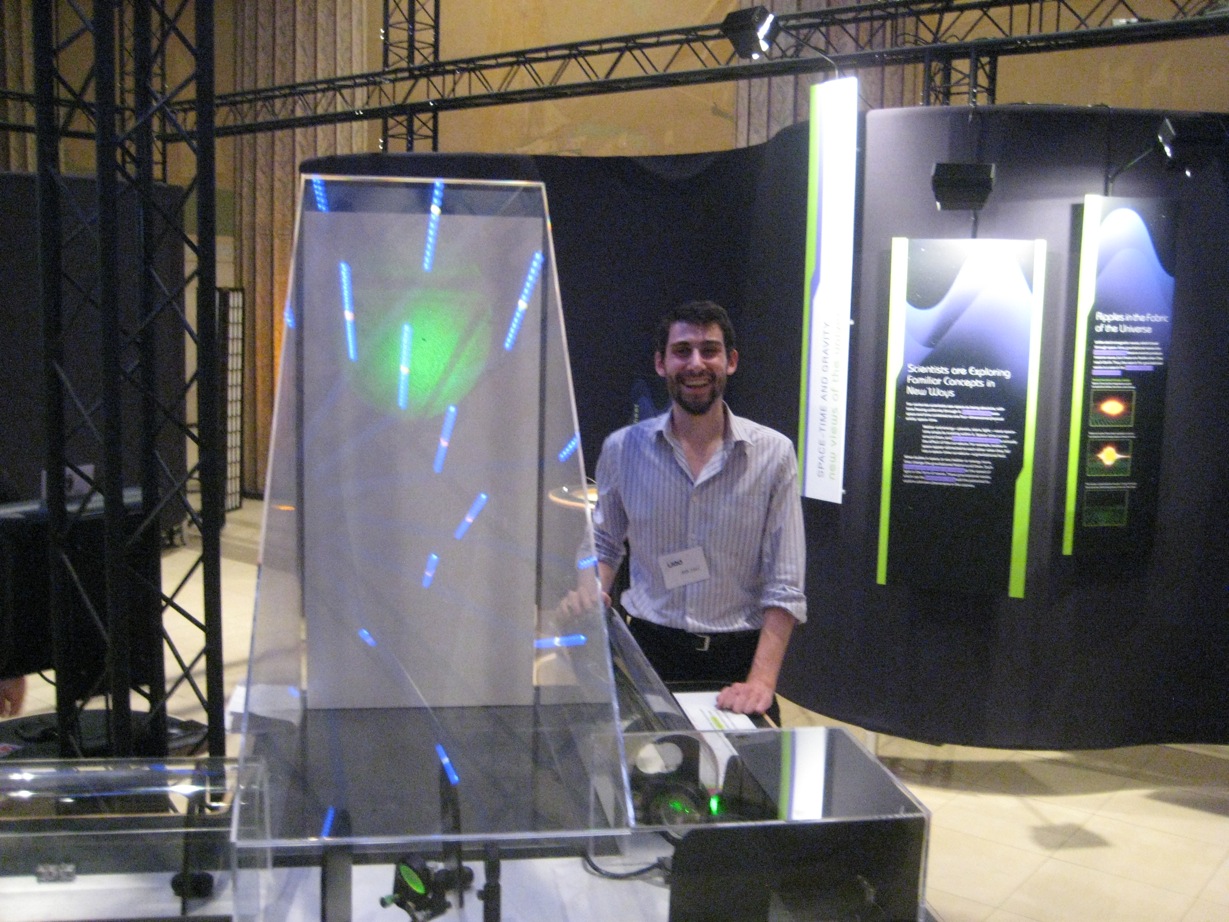 LSC-Virgo Meeting, Arcadia March 14-17, 2011
DCC: G1100384-V1
History of Michigan group’s exhibit building
[more details at http://gallatin.physics.lsa.umich.edu/~keithr/outreach ]
Built 1st prototype Michelson interferometer in spring 2006
 1 mW red HeNe 
 Off-the shelf lenses, beamsplitter
 Optical breadboard
 Retroreflectors for end mirrors (robust against misalignment)
 Photodiode, homemade pre-amplifier and Radio Shack post-amplifier
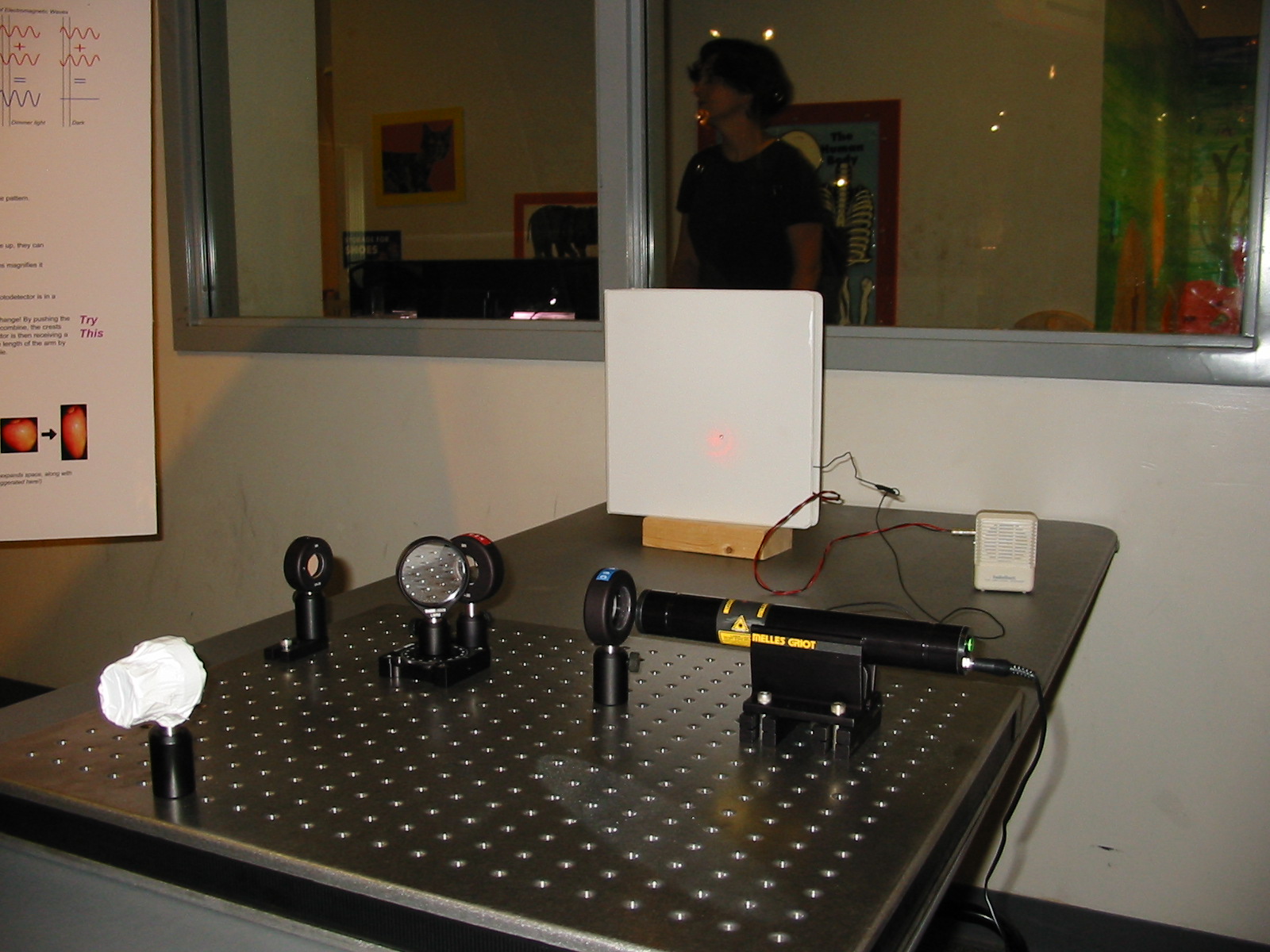 Built by undergraduate Ramon Armen with electronics assistance from graduate student Evan Goetz
Showed prototype several times over the next year at Ann Arbor Hands On Museum – put together two posters on interferometers and gravitational waves

Ramon and/or I attended exhibit to answer questions and ensure safety
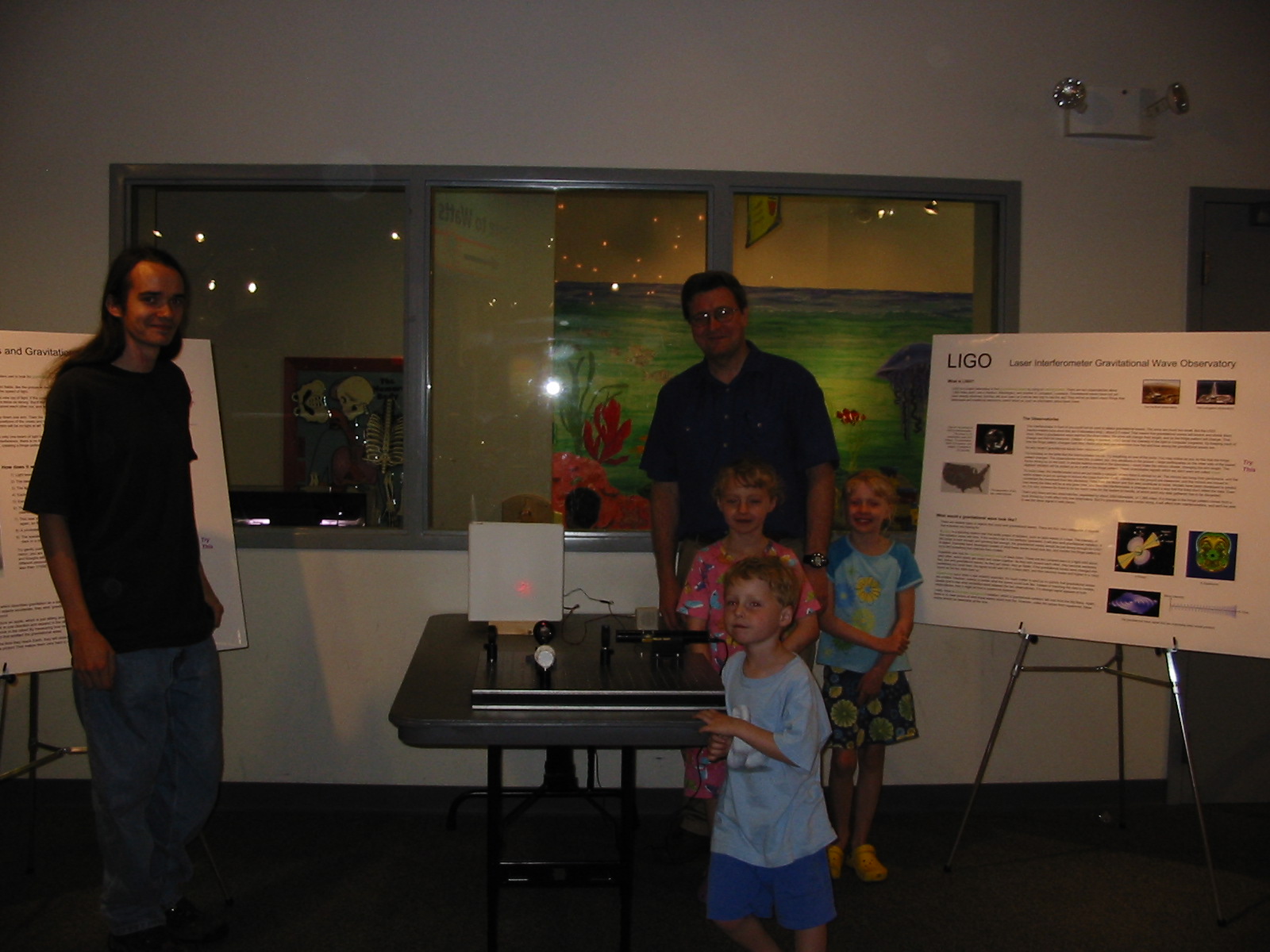 Lessons learned:
 Posters not effective for children
 Need plexiglass enclosure for laser and optics
 A child will do whatever is necessary to destroy alignment
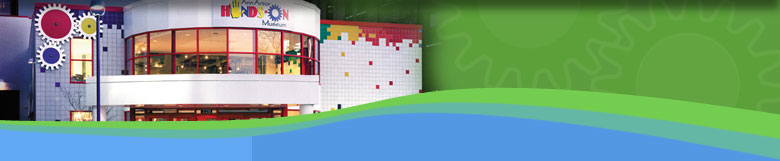 Museum director (Mel Drumm) and staff very enthusiastic about building an exhibit around the prototype

Settled upon a “kiosk” cabinet housing with addition of an interactive “electronic label” using a small computer running a flash program

All optics & laser fully enclosed, but external operated level allows beam blocking to make fringes come & go
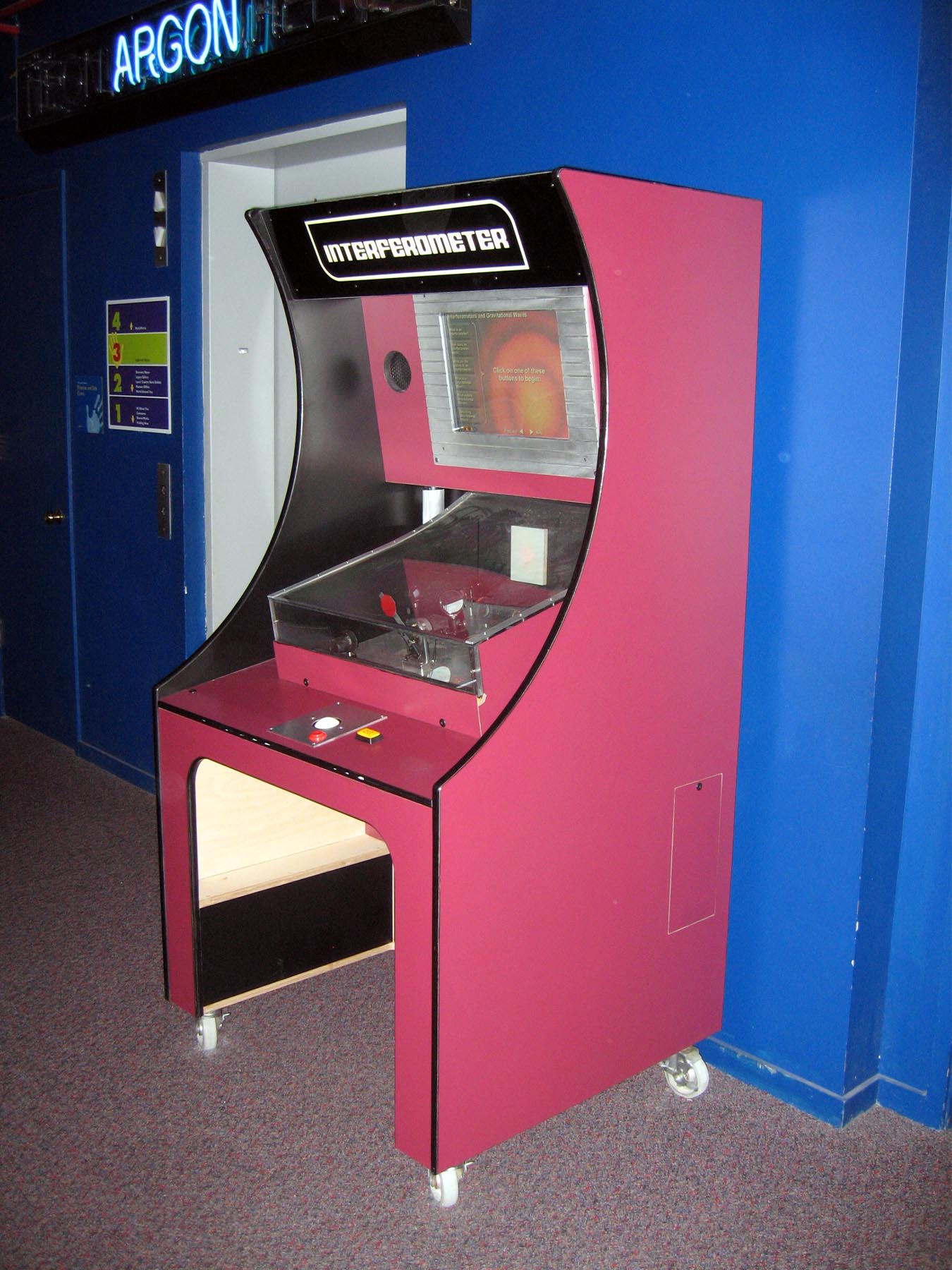 Exhibits staff (John Bowditch, Charlie Stout, Dave Stapp) built the cabinet in about ~1 year (in parallel with other exhibits and work)

Cabinet costs footed by the Museum
Installed in museum’s Light & Optics Gallery in December 2008
Near end of construction…
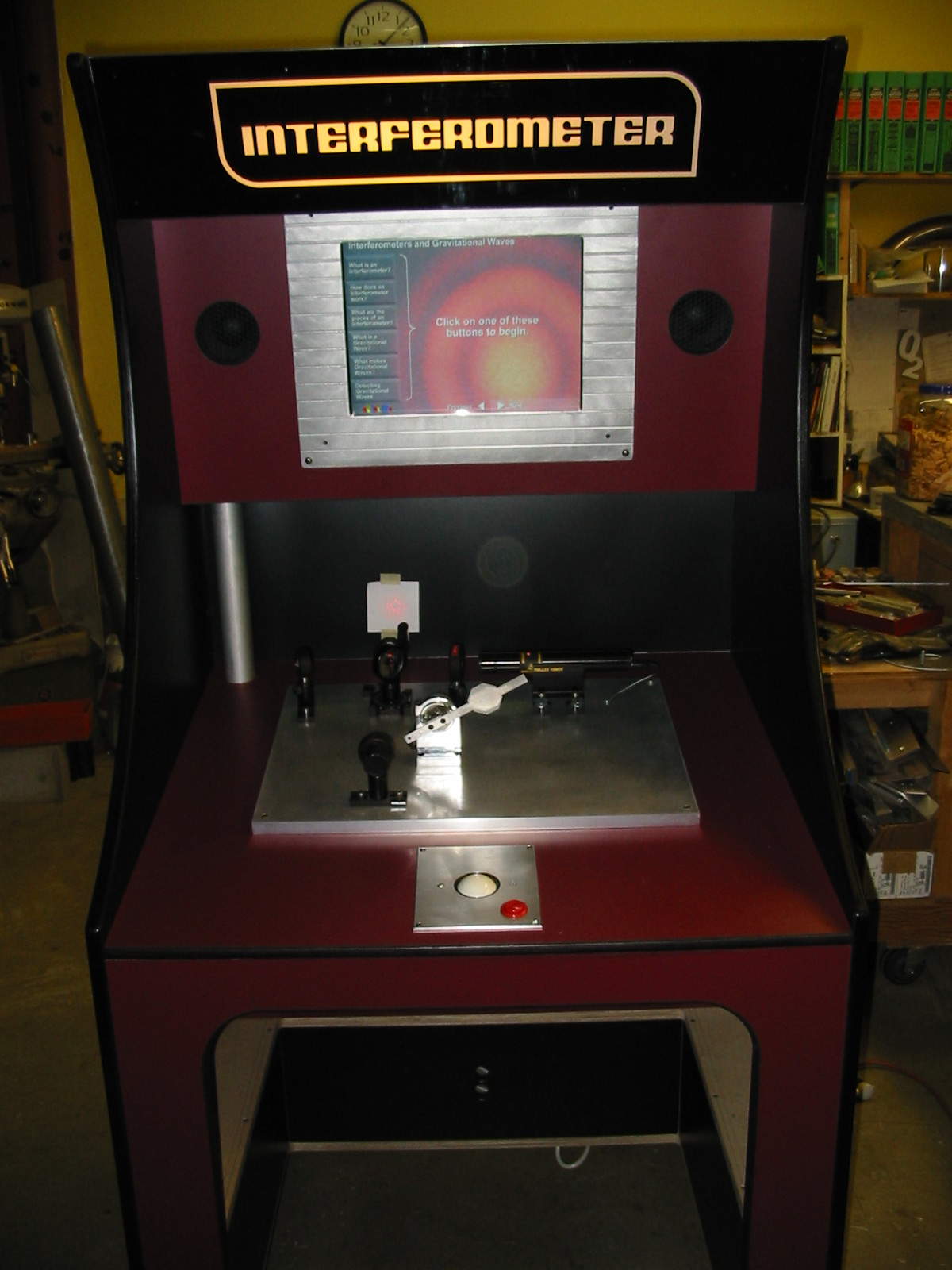 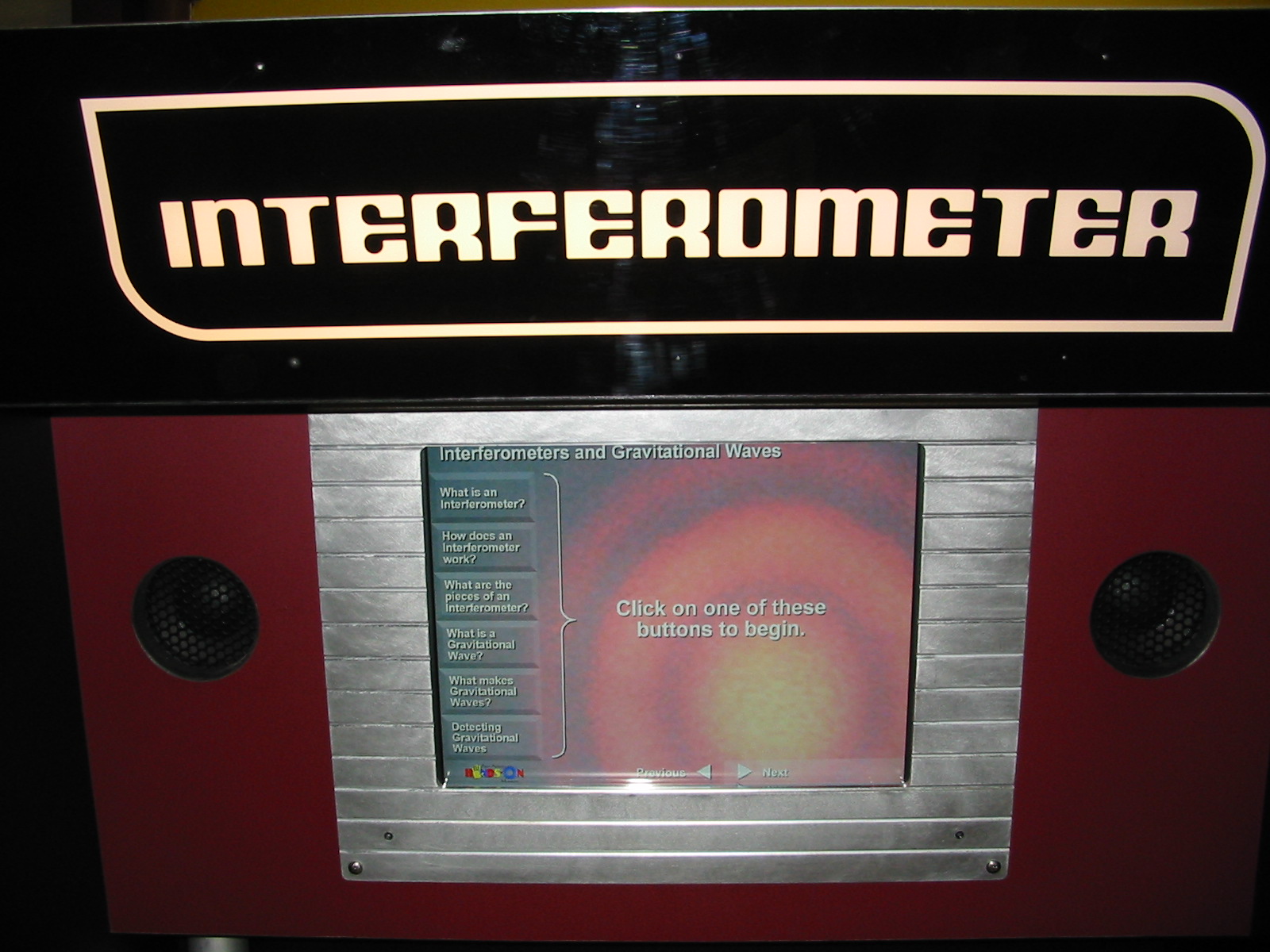 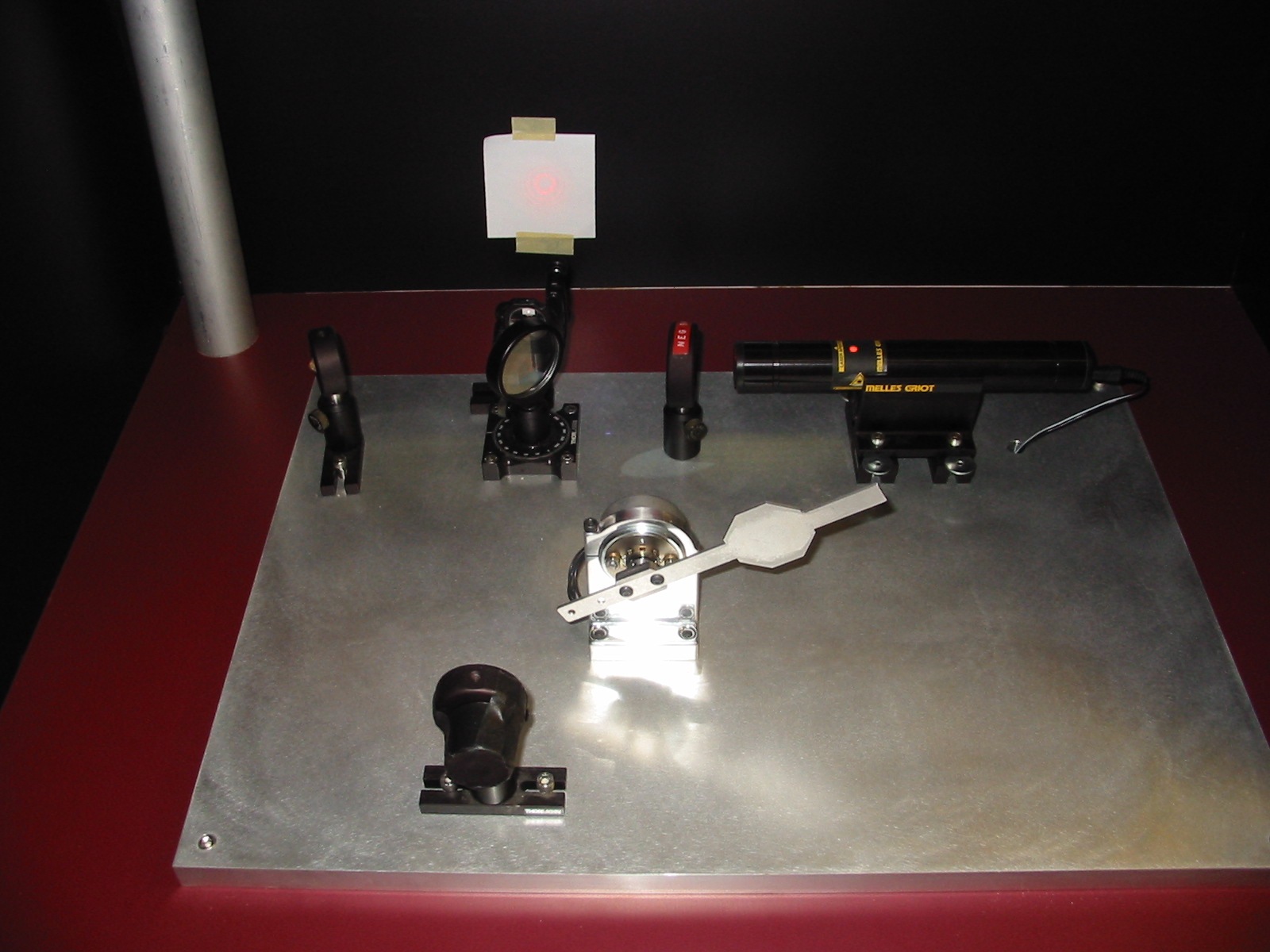 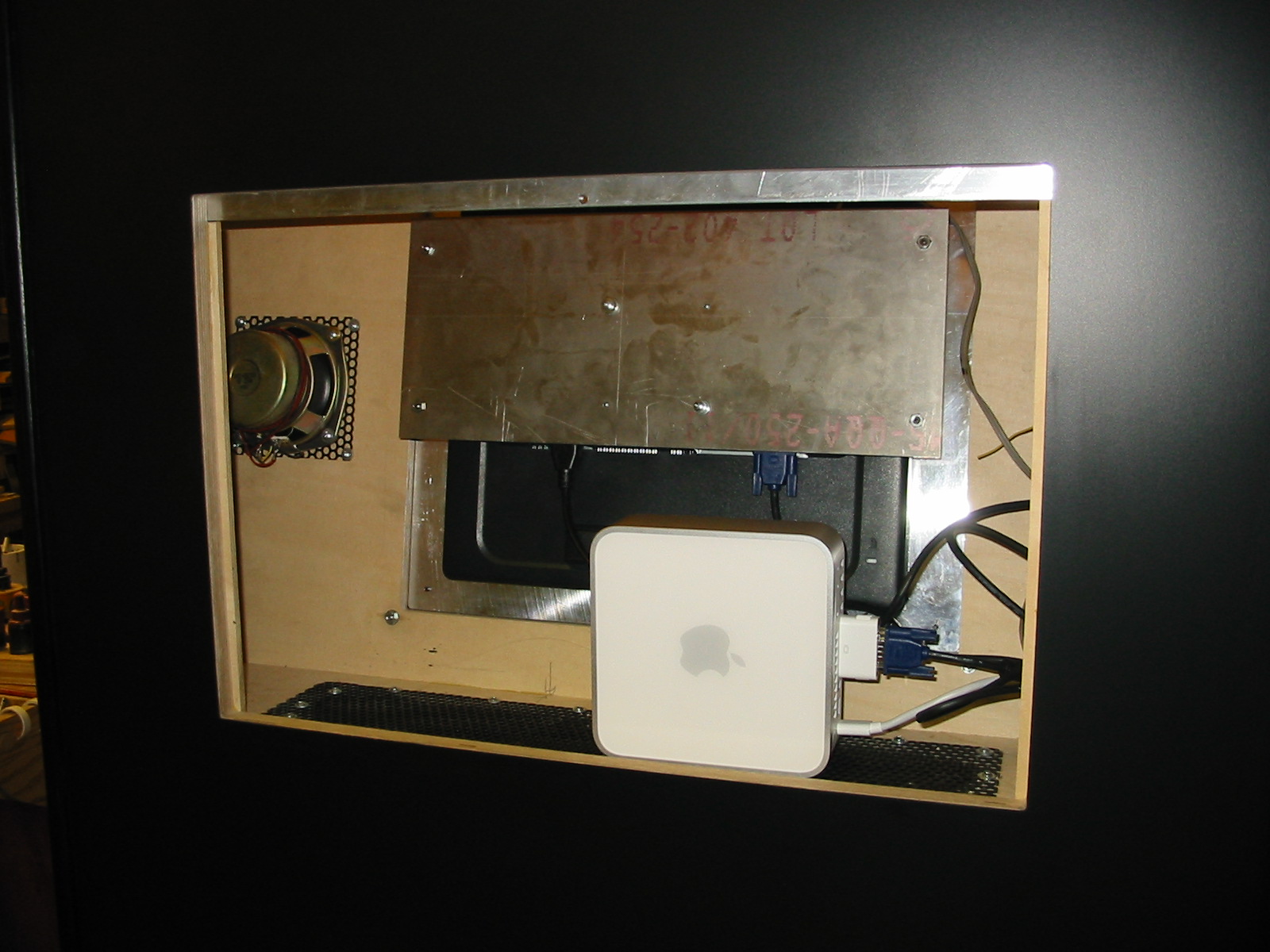 Back access panel
Joined LSC Education and Public Outreach Committee in 2008
Hi Dave,                                                                        
                                                                                
I am interested in participating (to a limited degree) in                       
this working group. I have some experience in working                           
with a science museum here in Ann Arbor and have some                           
ideas to share, but I'm afraid I would not be able to                           
spend a lot of time on the effort.                                              
                                                                                
cheers,                                                                         
Keith
Hi Dave,                                                                        
                                                                                
I am interested in participating (to a limited degree) in                       
this working group. I have some experience in working                           
with a science museum here in Ann Arbor and have some                           
ideas to share, but I'm afraid I would not be able to                           
spend a lot of time on the effort.                                              
                                                                                
cheers,                                                                         
Keith
One thing led to another…
World Science Festival – June 2009
Subcontract to Museum to build a copy of the kiosk exhibit for the traveling LIGO exhibit  

Michigan provided laser, optics, photodiode, preamplifier

Museum staff added small refinements to 1st copy:
 New motif to match rest of LIGO exhibit
 Improved housing for photodiode
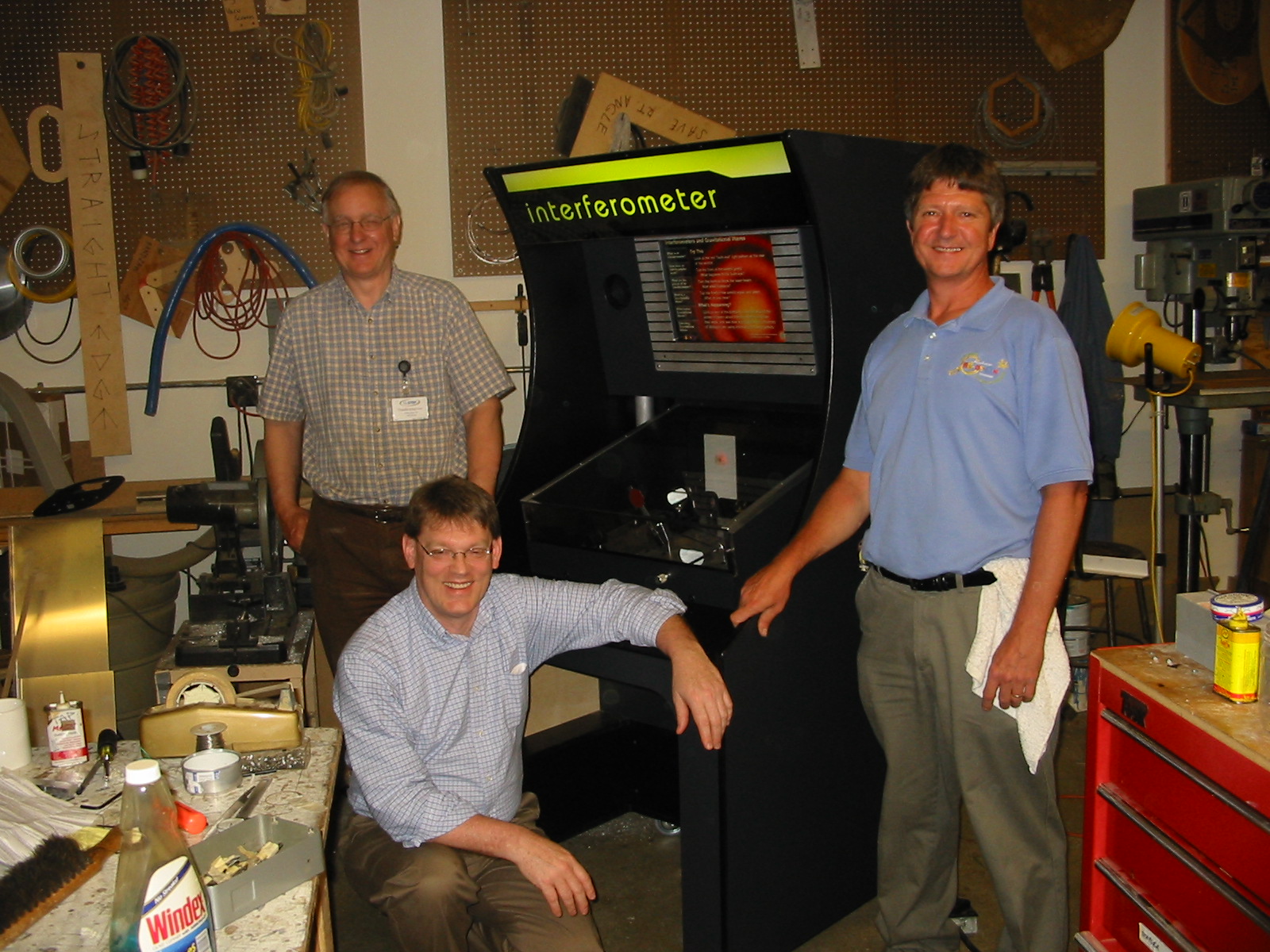 John, Charlie and Dave with final exhibit in museum’s fabrication shop
Off to New York!
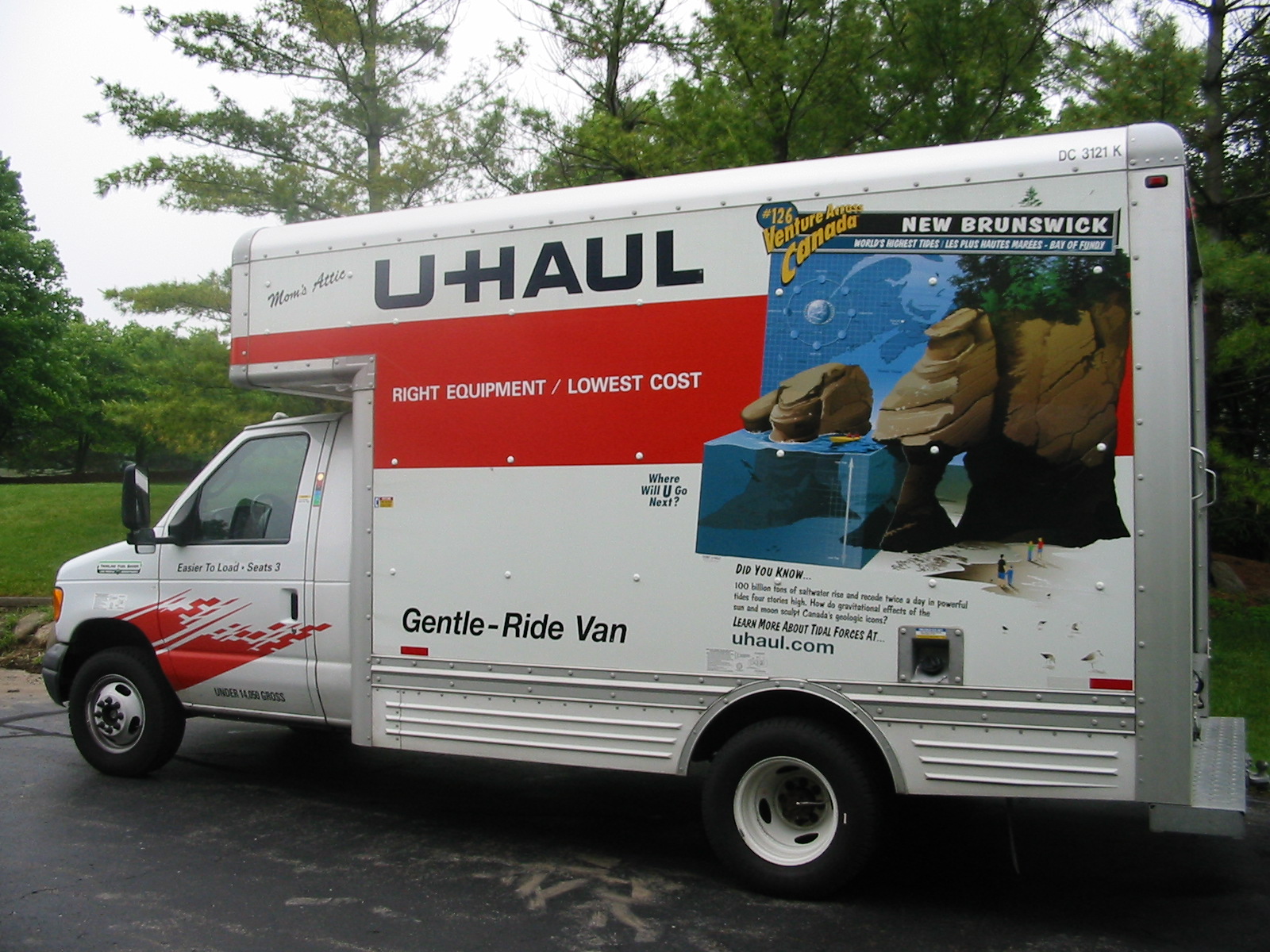 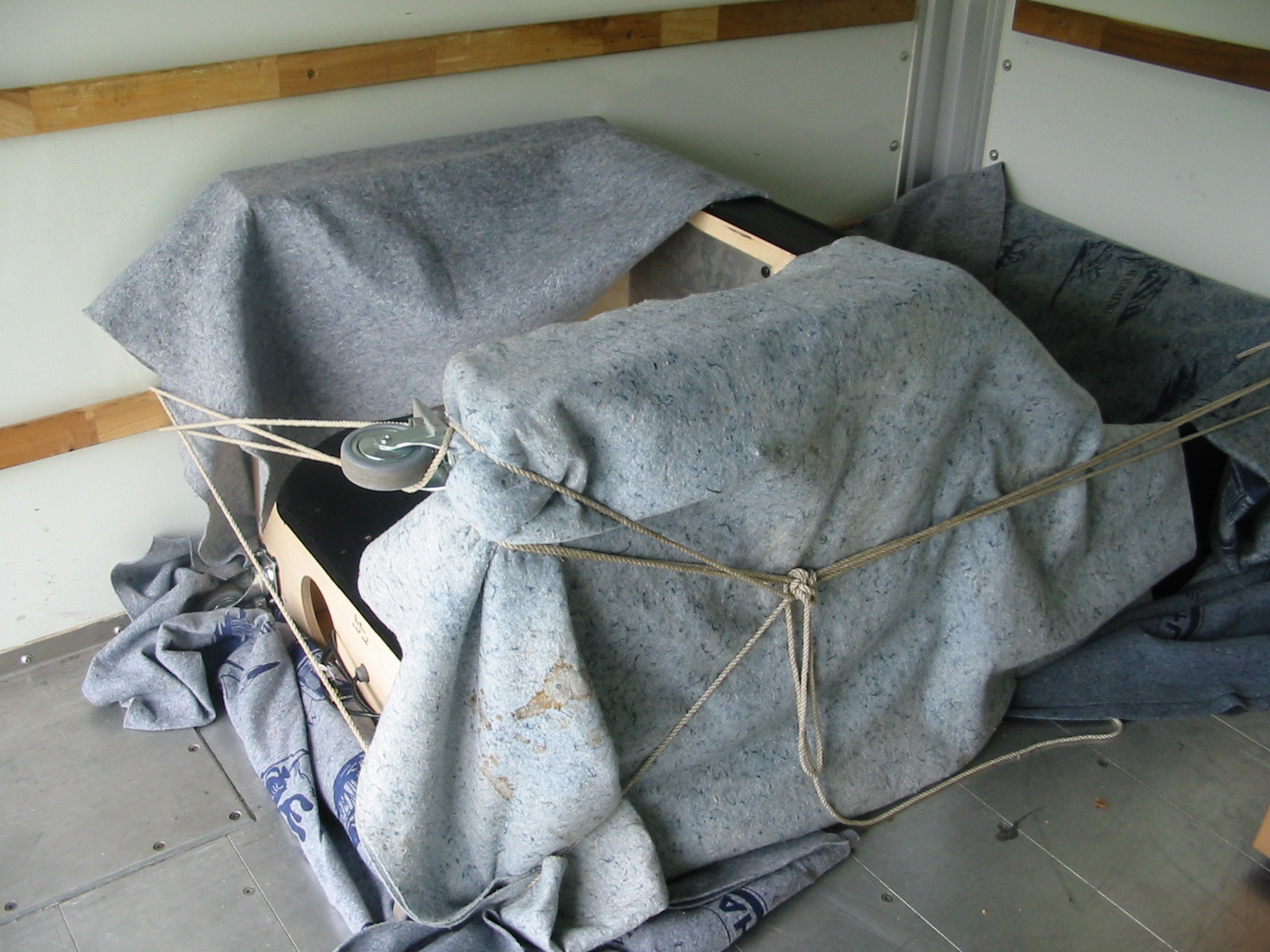 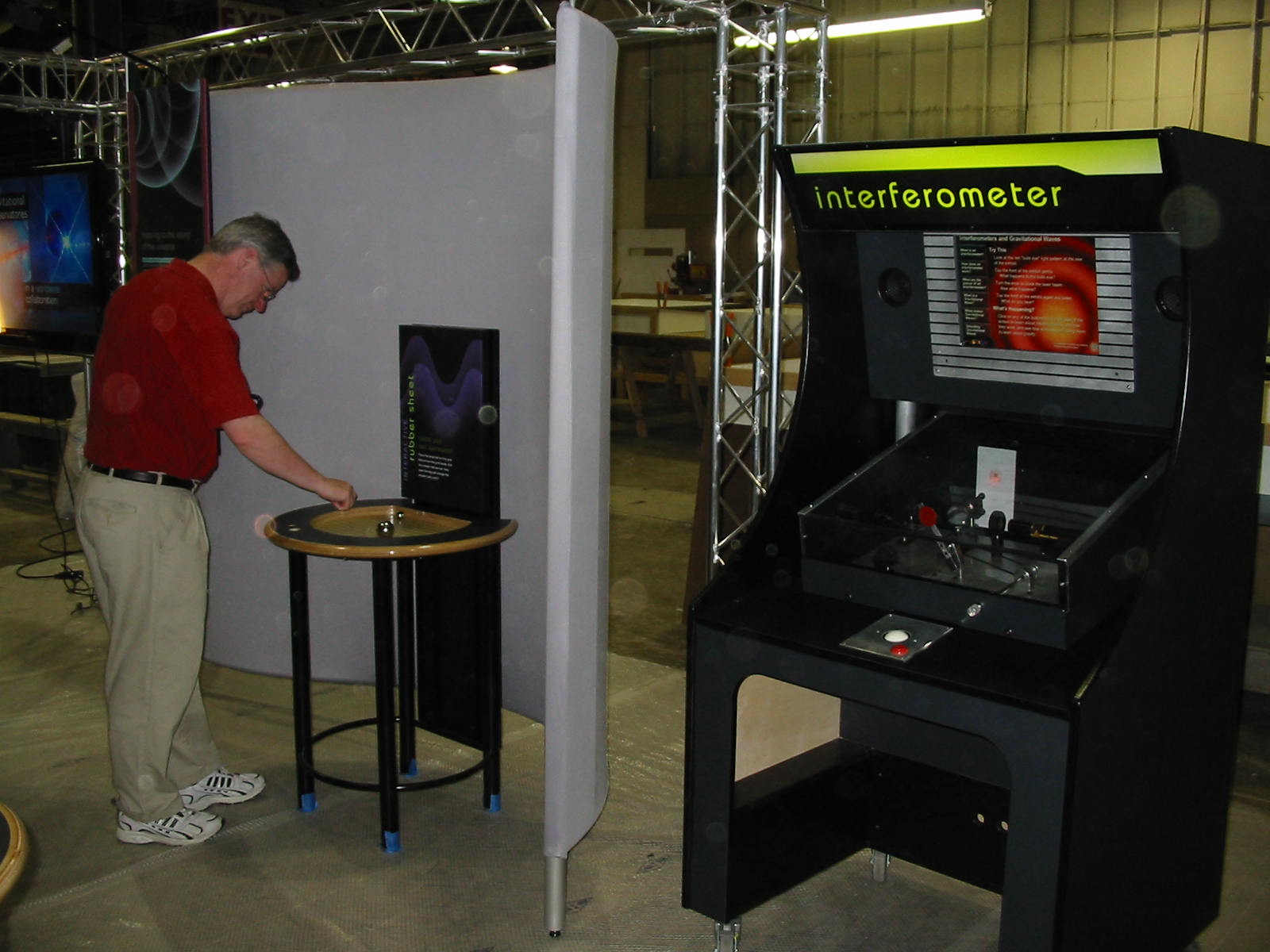 At fabrication facility in New Jersey
World Science Festival – June 2010
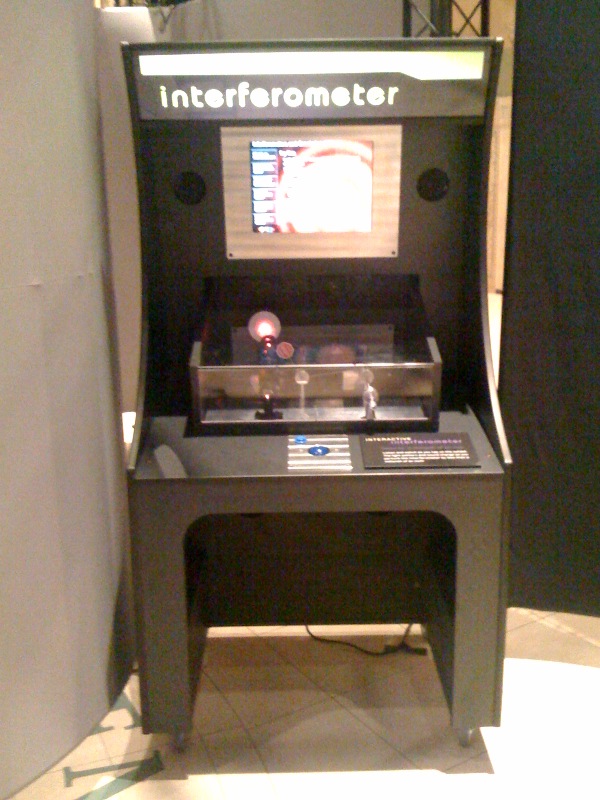 Subcontract to Museum to build another copy of the kiosk exhibit for the traveling LIGO exhibit  

Again, Michigan provided laser, optics, photodiode, preamplifier

Museum staff added more refinements to 2nd copy:
 Improved plexiglass enclosure
 Improved beam stopper control
 Improved window for photodiode (adjustable translucent filters)
World Science Festival – June 2010
Volunteered to build a tabletop interferometer for large WSF 2010 Exhibit
 60 mW green Nd-Yag (Laser Lab Components) – 50-m coherence length
 Asymmetric arms to give bullseye fringe pattern
 Customized plexiglass enclosure 
 Baffles to block stray light
 Photodiode with audio amplification
 Designed and built by graduate student Grant Meadors
 Supporting table built by contractor

More details at 
   http://gallatin.physics.lsa.umich.edu/~keithr/outreach/index_ifo4.html
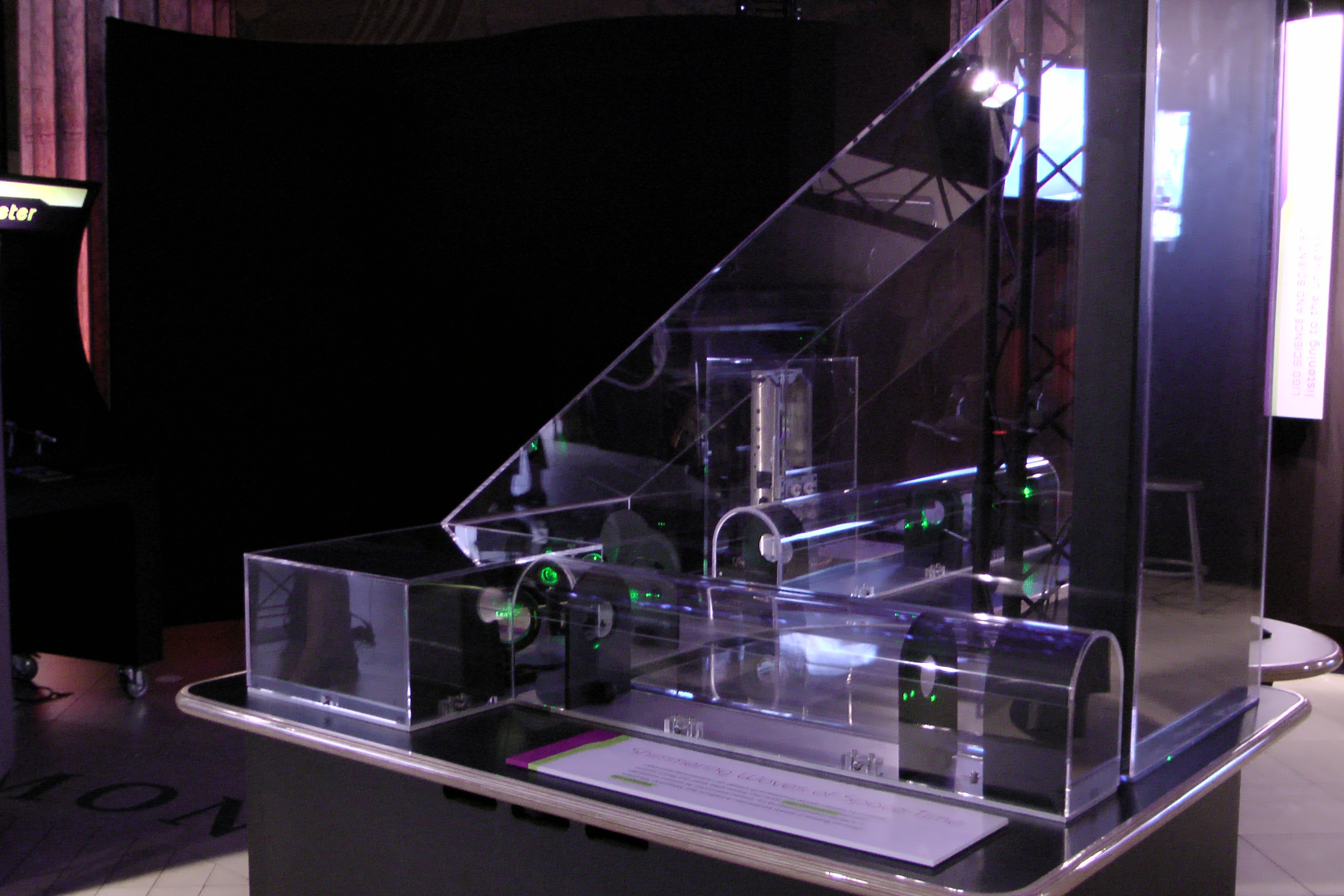 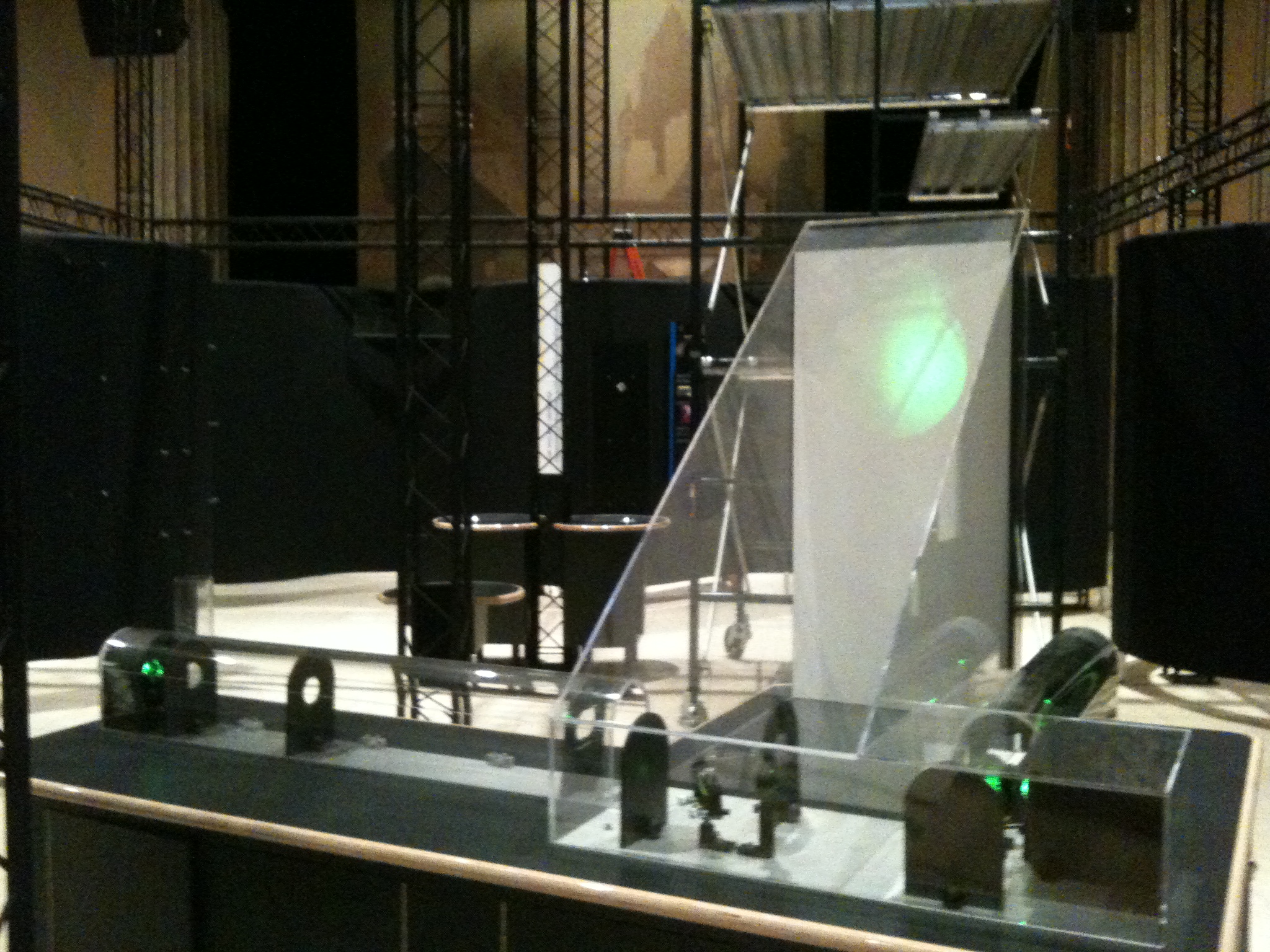 World Science Festival – June 2010
Some issues:

 Laser more powerful than needed  Attenuated output for safety

 Practical issues in fringe formation:

Retroreflectors do provide robustness against misalignment, but centering beam leads to unaesthetic artifacts in fringe pattern:

Displacing beam to side of retroreflector moves artifact away from bright center of fringes, but increases horizontal width of baffle apertures 
Harder to suppress stray beams

Eyecatching fringes need to be large and at eye level 
 Projection at a distance (via a short-focal-length lens)
Large plexiglass enclosure

Beam clipping was a nuisance – required iterative alignment
 “Next time” – use larger optics
World Science Festival – June 2010
Some issues:

 Working with plexiglass fabricator (local Michigan firm) required many iterations  Final result was satisfactory
 But enclosure was heavy!
 With delicate glue joints where arms join the corner station
 Required ≥ 3 persons to move
 Real pain during prep work in Michigan lab
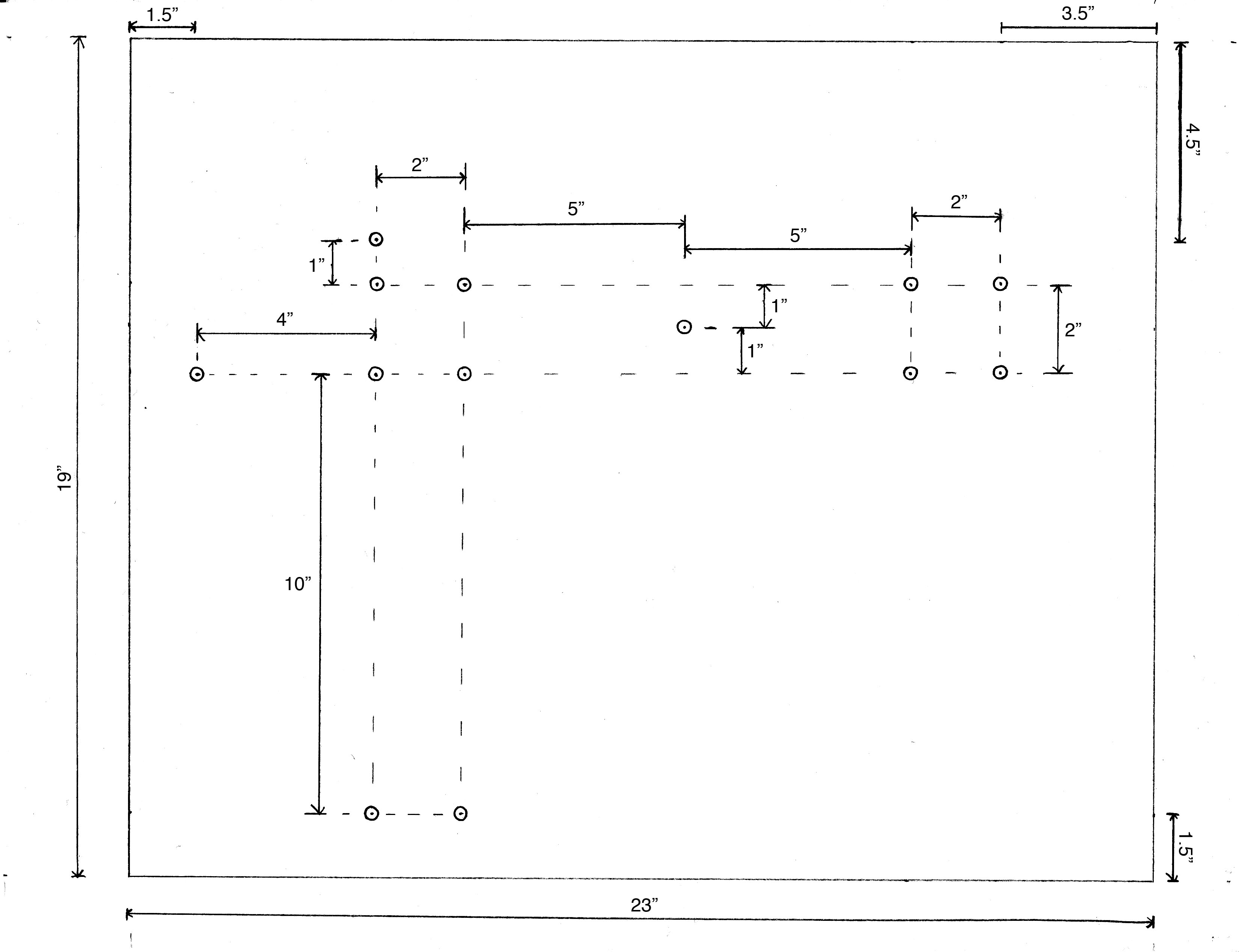 Enclosure
Aluminum support plate
World Science Festival – June 2010
Fortunately, during transport into the U-Haul truck, the joints broke, making final prep work in New Jersey and Manhattan much easier!

Turned out we didn’t need them glued in the first place
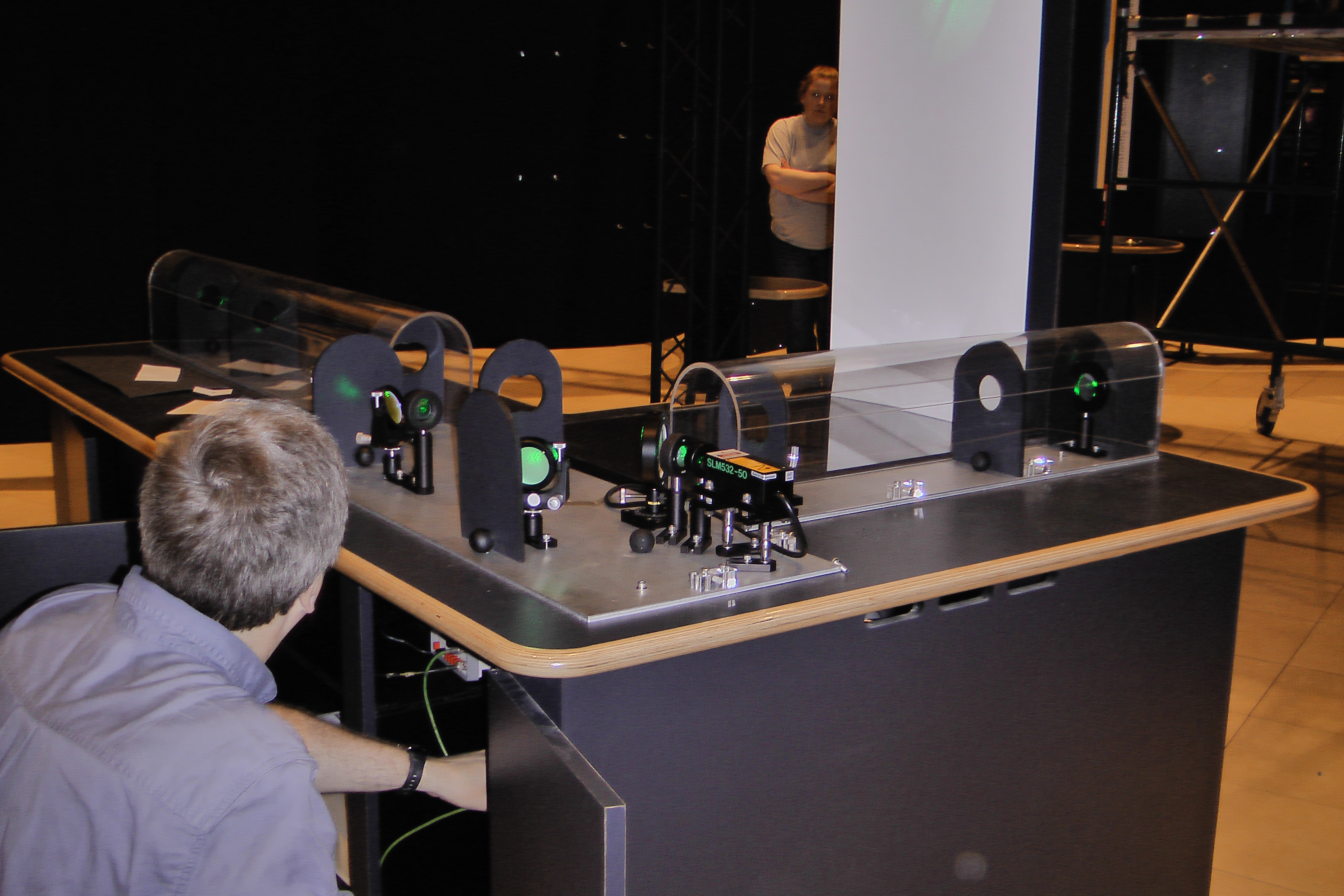 Prepping in Manhattan
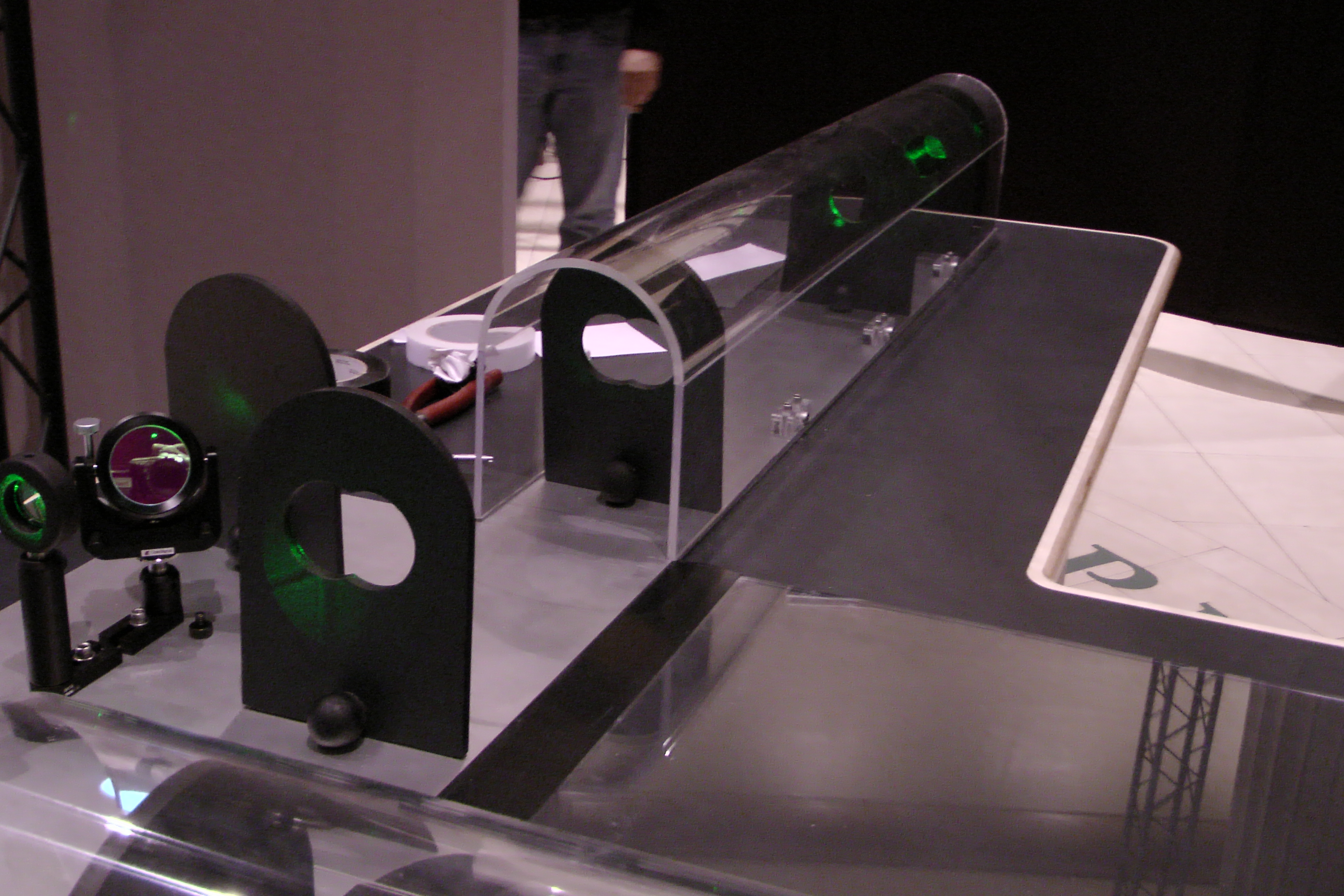 World Science Festival – June 2010
Some issues:

 Working with local contractor on screen / photodiode box and baffles was frustrating

 Screenbox quotes kept changing, despite Grant’s having provided a full-scale mockup at the outset

 Delivered screenbox had a backing we didn’t want

 We sawed a slot in it to get an easily detachable cable to photodiode
World Science Festival – June 2010
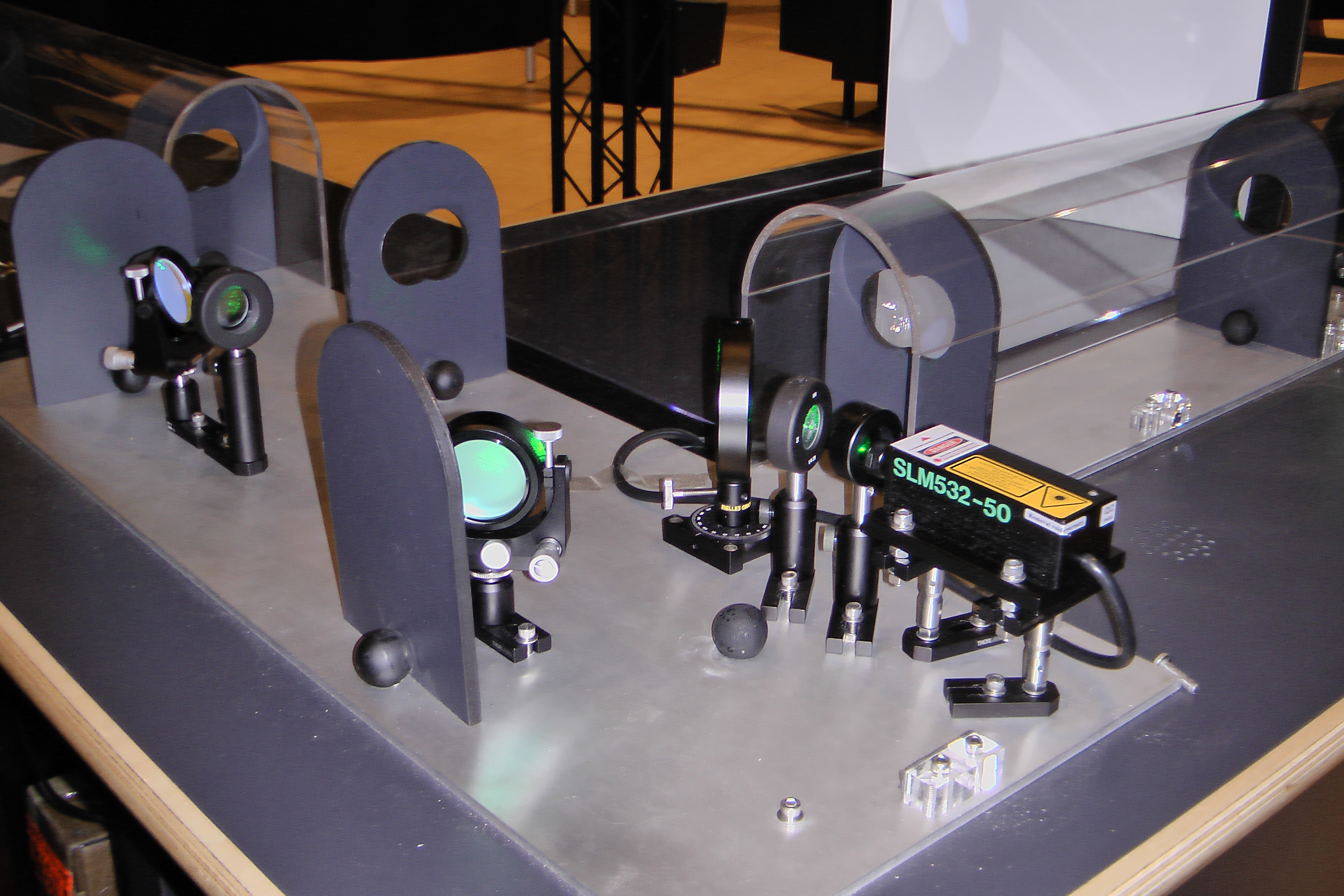 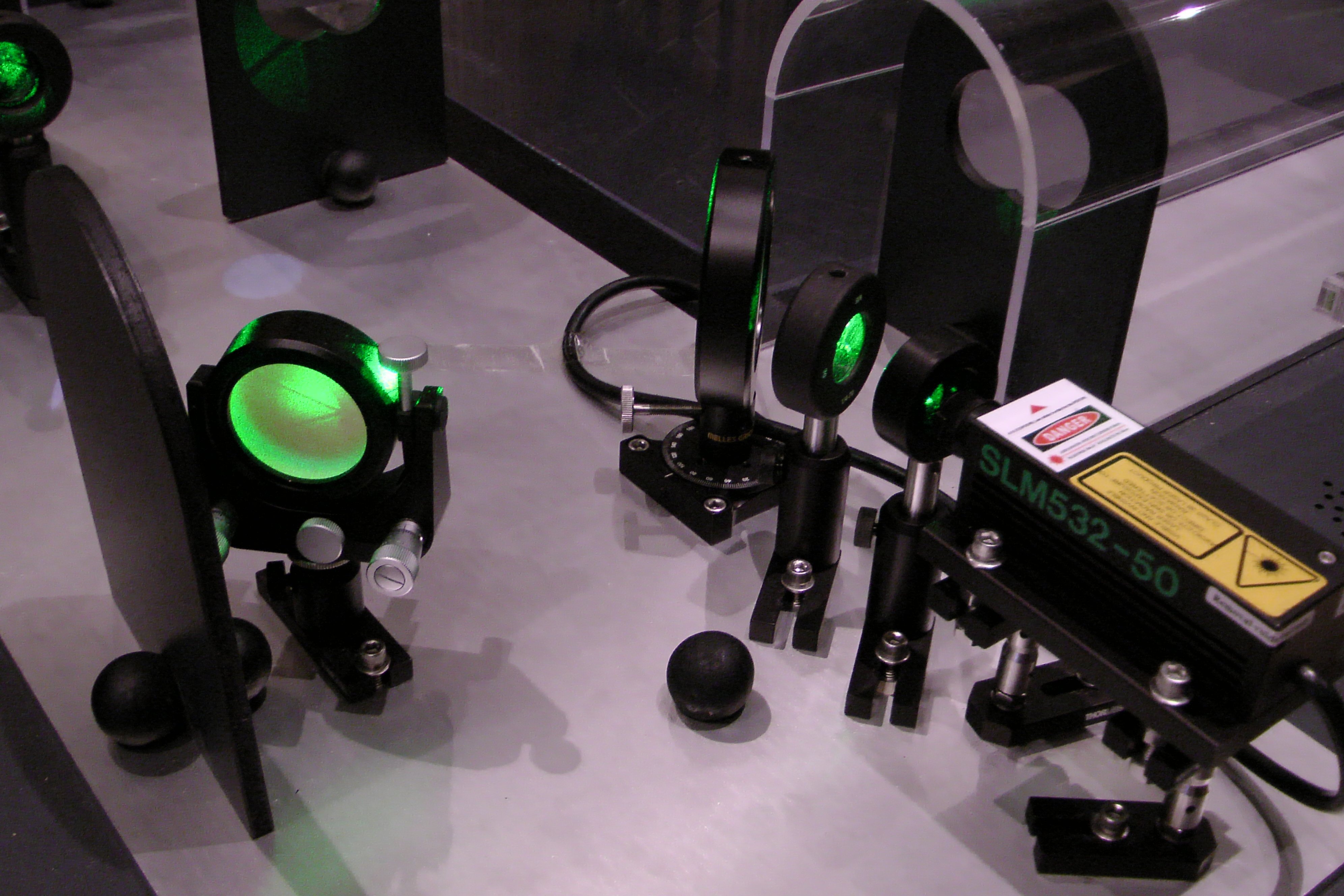 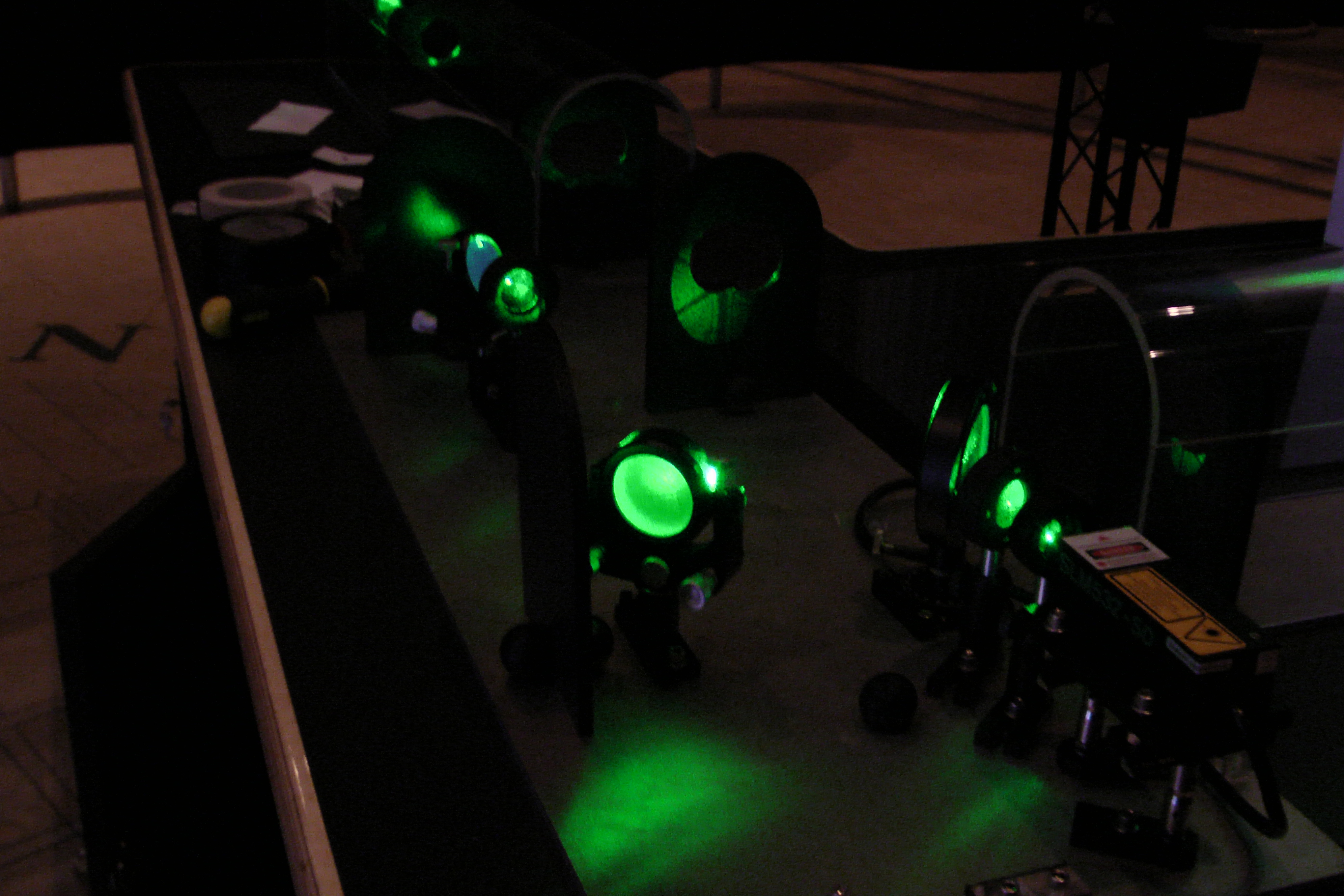 More close-up images
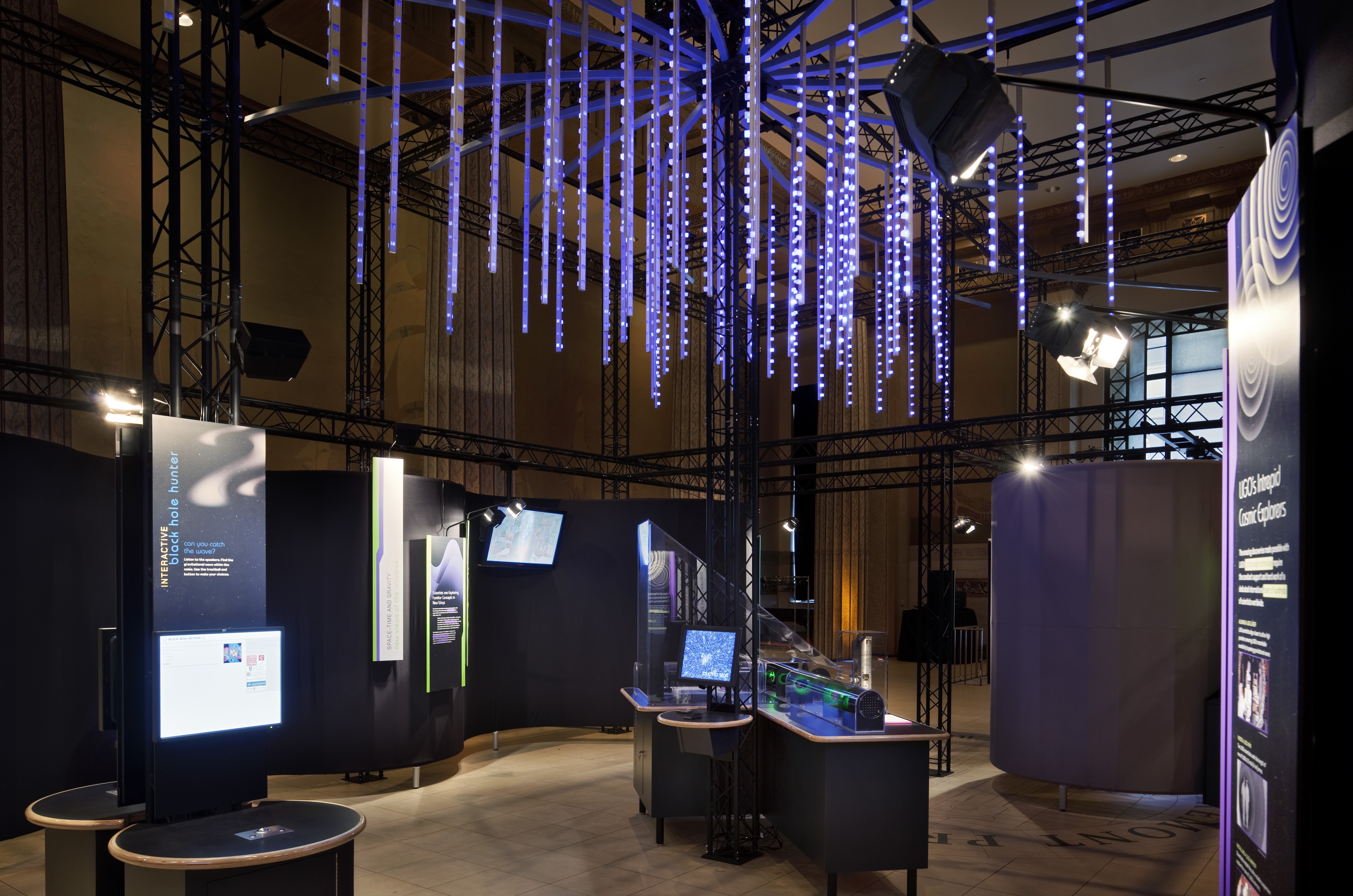 The Big Picture
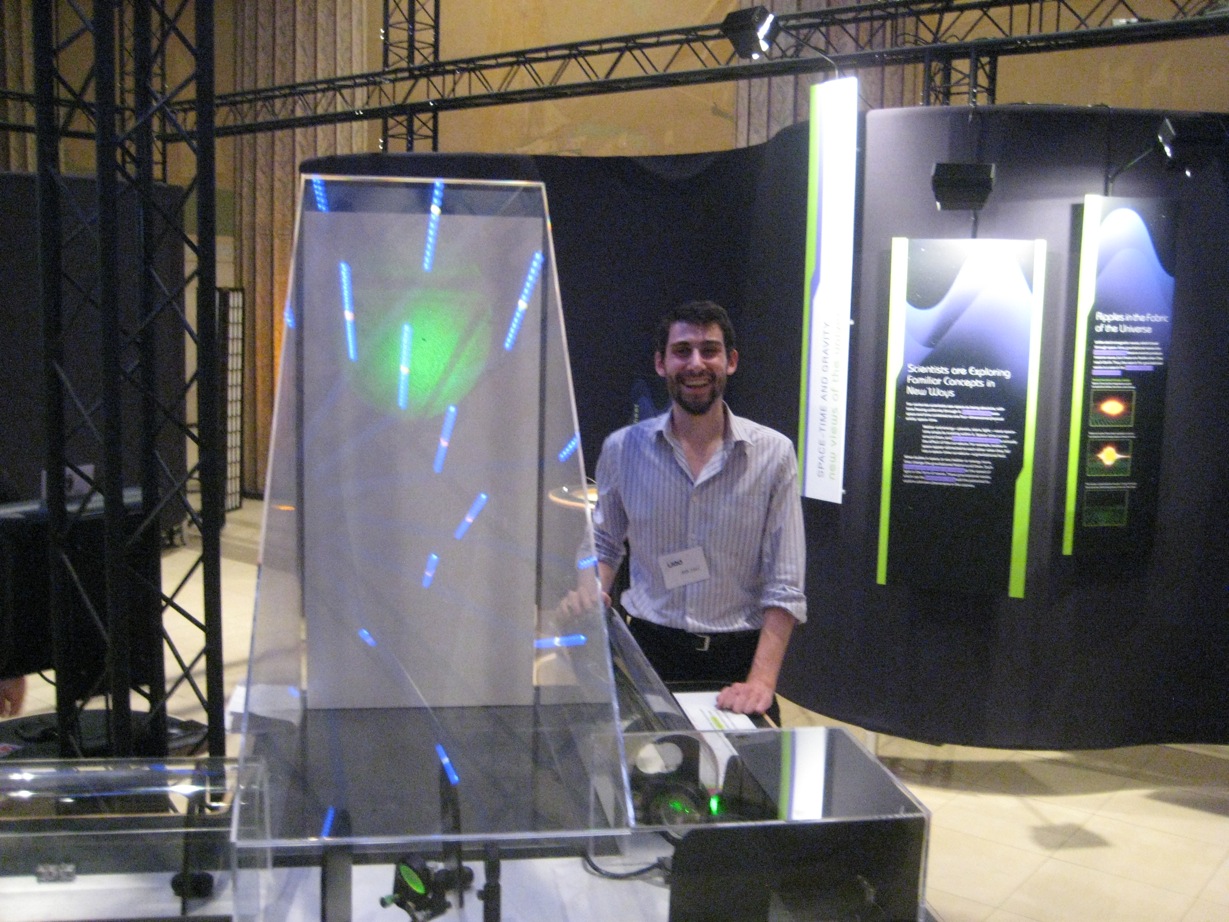 Building robust interferometer exhibits is a lot of work, but fun too!